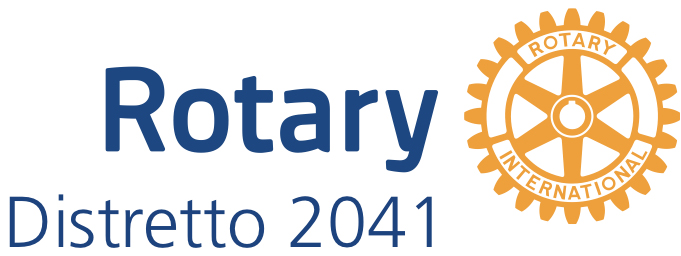 NOVITÀ DALLA ROTARY FOUNDATION: 
UN CONTRIBUTO PER I PROGETTI DI CLUB
TERMINI PER PROPORRE 
LE DOMANDE DI SOVVENZIONE DISTRETTUALE


Donato DALL’AVA 
Responsabile Sottocommissione Sovvenzioni
SOVVENZIONI LE AREE DI INTERVENTO
Buona volontà e pace: Pace e  prevenzione/risoluzione dei conflitti
Salute: Prevenzione e cura delle malattie
Salute: Acqua e servizi sanitari
Salute : Maternità e salute dei bambini
Educazione: Alfabetizzazione ed educazione di base 
Povertà: Sviluppo economico e comunitario

Dall’1.7.2021 alle tradizionali Aree si aggiungerà la settima Area: 
Ambiente, che già oggi va inteso come requisito trasversale per tutte le 6 aree. 
È quindi possibile e opportuno valutare anche l’impatto ambientale nelle domande di Sovvenzione condotte secondo le regole attuali, fermo restando che una domanda relativa a questa sola Area di intervento potrà essere richiesta solo a partire dalla data dell’1.7.2021.
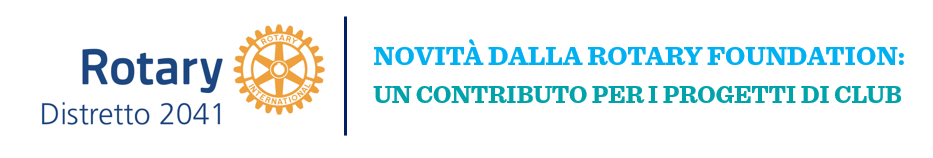 SOVVENZIONI COSA NON FINANZIA LA FONDAZIONE
Progetti in cui i club figurino come semplici erogatori di fondi a favore di altre organizzazioni italiane o straniere

Progetti per la copertura di spese relative ad eventi di raccolta fondi, anche se a favore di iniziative rotariane o di enti cooperanti con strutture rotariane

Progetti per cui vengano richieste contemporaneamente, o siano state richieste contemporaneamente, Sovvenzioni Globali
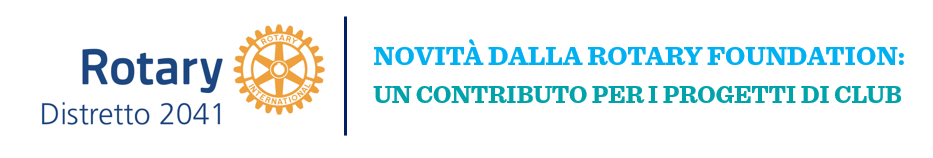 SOVVENZIONI NON SARANNO PRESI IN CONSIDERAZIONE PROGETTI IN CUI
Partecipano Club inadempienti agli obblighi di rendicontazione di qualunque precedente Sovvenzione, Distrettuale o Globale, elargita dalla Rotary Foundation

Anche solo uno dei Club partecipanti non abbia mai effettuato versamenti al Fondo Annuale della TRF
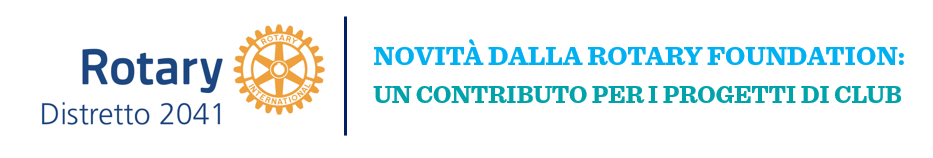 SOVVENZIONI DISTRETTUALI REGOLE DEL GIOCO
1/2
NUMERO DEI CLUB PARTECIPANTIpreferibilmente ma non obbligatoriamente almeno 3 Club del Distretto
A parità di merito saranno preferiti i progetti che coinvolgono un numero maggiore di Club del Distretto
REQUISITI PER PARTECIPARE I Club partecipanti debbono essere qualificati, e quindi aver regolarmente partecipato all’apposito seminario per la qualificazione e gestione delle Sovvenzioni del Distretto 2041 per l’anno rotariano 2020-21
VALORE COMPLESSIVO DEL PROGETTOIl contributo dei Club e di eventuali Sponsor più la Sovvenzione non può essere inferiore a 10’000,00€
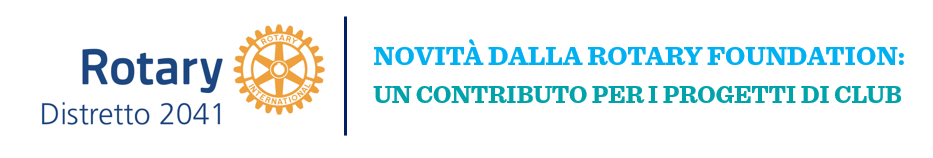 SOVVENZIONI DISTRETTUALI REGOLE DEL GIOCO
2/2
CONTRIBUTO DEL CLUB E DI EVENTUALI SPONSORnon può essere inferiore a 7’000,00€
AMMONTARE DELLA SOVVENZIONEchiesta da un numero di club maggiore di 3 (tre)  ma inferiore a 6 (sei): l’ammontare della sovvenzione non potrà superare il 50% di quanto messo a disposizione dai club  (ed eventuale Sponsor) non sarà superiore all’importo di 5’000,00€ salvo casi particolari da valutare singolarmente 
AMMONTARE DELLA SOVVENZIONErichiesta da un intero Gruppo o da almeno 6 (sei) Club (che contribuiscano, anche insieme ad eventuali sponsor) versando un importo superiore a 12’000,00€ l’ammontare della sovvenzione potrà aumentare fino ad un importo massimo di 8’000,00€
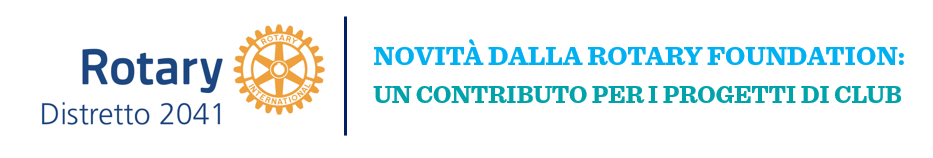 SOVVENZIONI DISTRETTUALI CONDIZIONI PER L’ACCOGLIMENTO DELLA DOMANDA
I progetti debbono essere corredati da
Una valutazione delle condizioni locali che richiedono l’azione
Indicazioni sulla sostenibilità del progetto negli anni futuri
Previsione sul coinvolgimento diretto e significativo dei rotariani nella preparazione, conduzione e realizzazione delle attività previste
Costituirà titolo preferenziale per l’accoglimento della domanda di Sovvenzione Distrettuale l’aver contribuito, da parte dei soci dei Club partecipanti al progetto, al Fondo Annuale della TFR in ciascuno dei tre anni precedenti; in caso di incapienza, saranno privilegiati i Club con contributi maggiori.
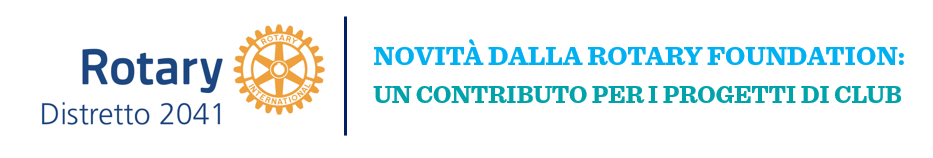 SOVVENZIONI DISTRETTUALI TEMPISTICHE
1/2
Le domande di assegnazione devono essere compilate online in Ge.Ro entro il 20 novembre 2020 nella Sezione “Elenco Sovvenzioni” dal Presidente di Club o dal Segretario o dal Presidente della Commissione TRF di Club o dal Socio Responsabile del Progetto, che deve essere indicato nella domanda
Le domande devono essere definitivamente approvate esclusivamente dal Presidente del Club capofila entro il 30 novembre 2020 
L’assegnazione sarà decisa dalla commissione TRF con l’approvazione del Governatore, e sarà comunicata ai Club assegnatari entro il 31 dicembre 2020, e comunque entro una settimana dalla approvazione della domanda di Sovvenzione Distrettuale presentata dal Distretto alla Fondazione Rotary
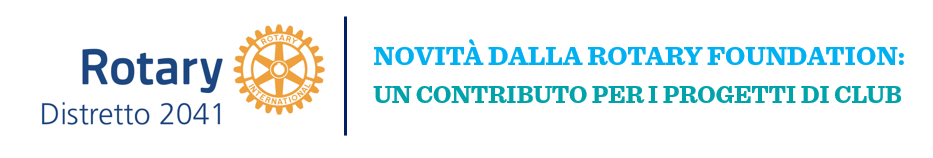 SOVVENZIONI DISTRETTUALI TEMPISTICHE
2/2
Il club capofila assegnatario dovrà obbligatoriamente, entro 20 giorni dalla comunicazione dall’approvazione della domanda da parte della Rotary Foundation, aprire un apposito conto bancario intestato al Club e dedicato esclusivamente al progetto, su cui dovrà contestualmente versare/far versare entro la stessa data tutti gli importi indicati nella domanda (contributi dei club e sponsor); una volta ricevuto l’estratto conto da cui risultano questi versamenti, la Commissione provvederà a versare l’importo della Sovvenzione accordata al progetto finanziato
Gli interventi previsti da ciascun progetto finanziato dovranno essere ultimati entro il 31 maggio 2021
Entro il 15 giugno 2021 dovrà essere caricato su GeRo il rapporto finale del progetto, unitamente alla documentazione ivi indicata (versamenti a favore di organizzazioni cooperanti e loro dichiarazioni attestanti di aver ricevuto gli importi dal club capofila e di averlo destinato al progetto, immagini fotografiche (max 5 foto)
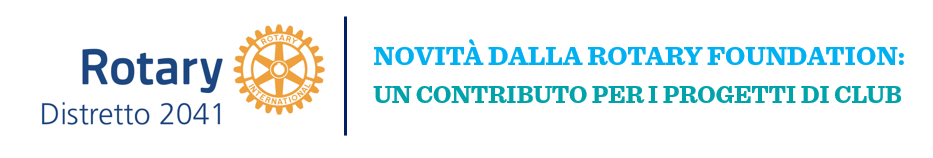 SOVVENZIONI GLOBALI REGOLE DEL GIOCO
1/2
NUMERO DEI CLUB PARTECIPANTINon è previsto un numero minimo di Club ma è sempre richiesto un Partner Internazionale, cioè un Club di un Distretto di un’altra nazione 
VALORE COMPLESSIVO DEL PROGETTOsi tratta di progetti di importo rilevante : minimo 30’000,00$ . I progetti possono essere svolti anche sul nostro territorio
CONTRIBUTO DEL CLUB ESTEROnon può essere inferiore al 15% dei contributi complessivi del progetto
AMMONTARE DELLA SOVVENZIONEla TRF aggiunge il 100% dei FODD versati dal/dai Distretti: non viene versato più il contributo del 50% relativo ai versamenti dei Club
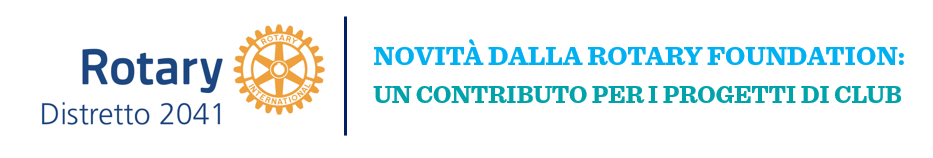 SOVVENZIONI GLOBALI REGOLE DEL GIOCO
2/2
SCADENZE non ci sono scadenze relativamente alla presentazione delle domande
PRESENTAZIONE DOMANDALa domanda va presentata direttamente alla TRF (procedura on-line su My Rotary), che può avanzare osservazioni e richieste al Club. Per la miglior impostazione del progetto vi raccomandiamo di rivolgervi al DRFC e a tutta la Sottocommissione Sovvenzioni fin dalle sue fasi iniziali
OBBLIGHIapertura di un conto dedicato esclusivamente al progetto, rapporti periodici sull’evoluzione del progetto e rendicontazione finale (dettaglio spese, risultati conseguiti, foto)
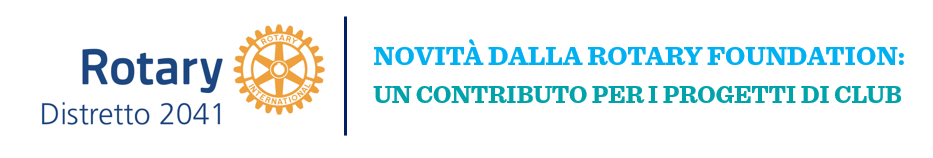 LA SOTTOCOMMISSIONE SOVVENZIONIA disposizione per chiarimenti, supporto, contatti esteri e quant’altro necessario per lo sviluppo della pratica
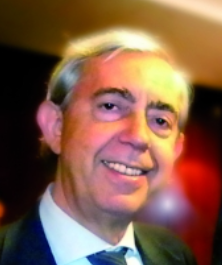 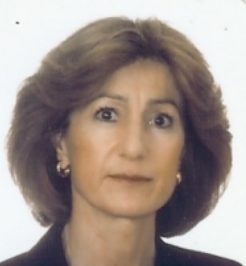 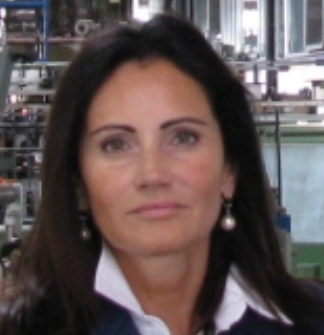 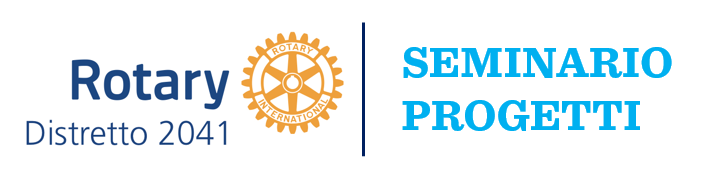 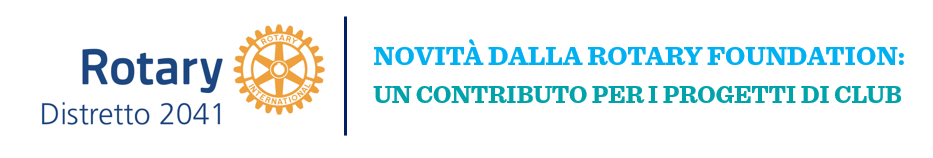